Počítačová lexikografie
PLIN059
Mgr. Dana Hlaváčková, Ph.D.
Mgr. Jakub Machura, Ph.D.
Počítačová lexikografie
od klasické lexikografie k počítačové
webové formuláře a aplikace
značkovací jazyk XML
ukázky
Klasická lexikografie – tvorba slovníků
1891 – Česká akademie věd a umění
1911 – Kancelář slovníku jazyka českého
započal sběr slovníkového materiálu 
excerpční lístky (próza, poezie, odborná literatura, publicistika)
z textů od r. 1770
Lístkový lexikální archiv
1911–1991 8 696 850 excerpt
v 2007 dokončeno skenování
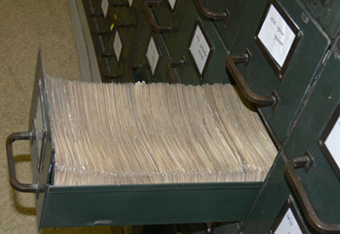 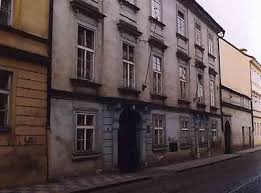 Ústav pro jazyk český AV ČR, Letenská 4, Praha
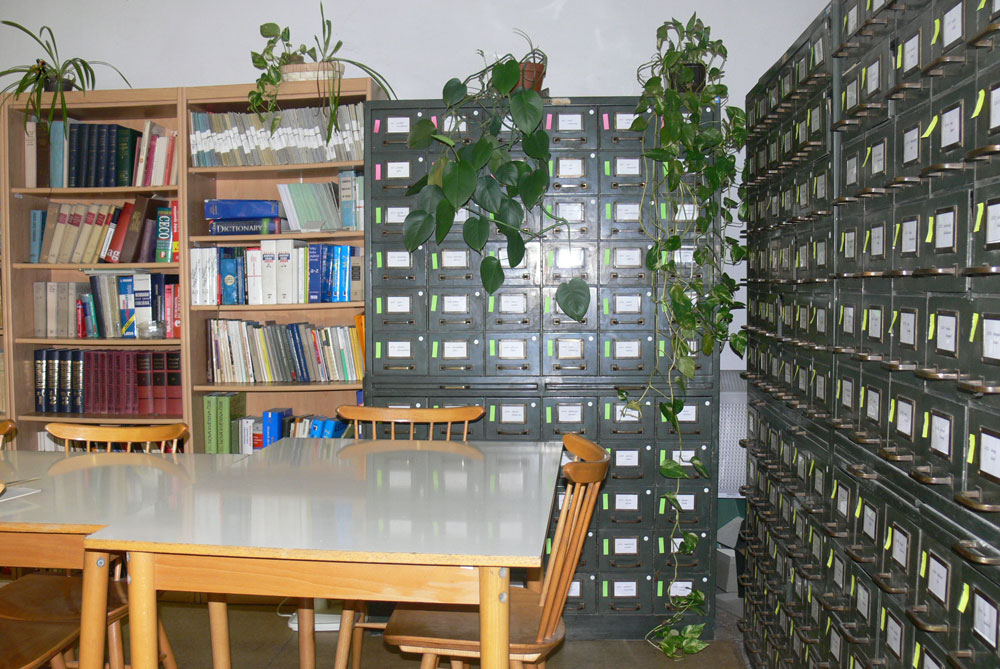 Ústav pro jazyk český AV ČR, Letenská 4, Praha
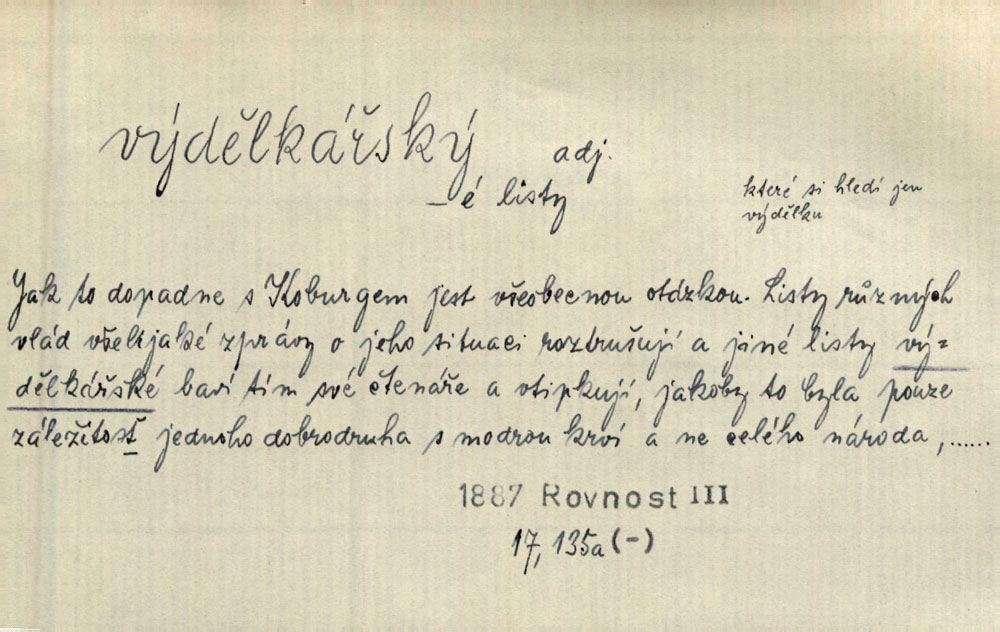 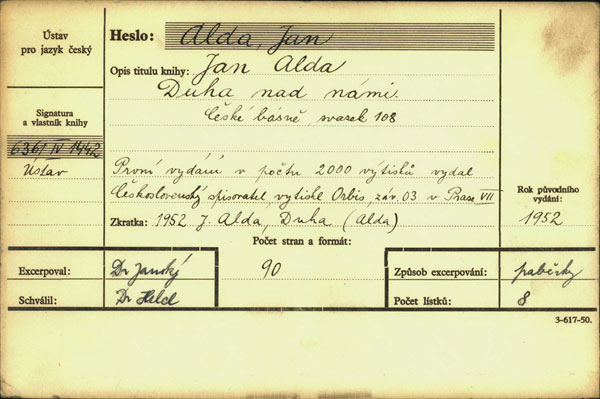 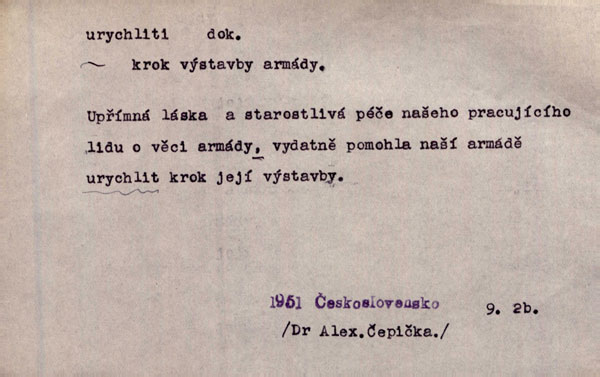 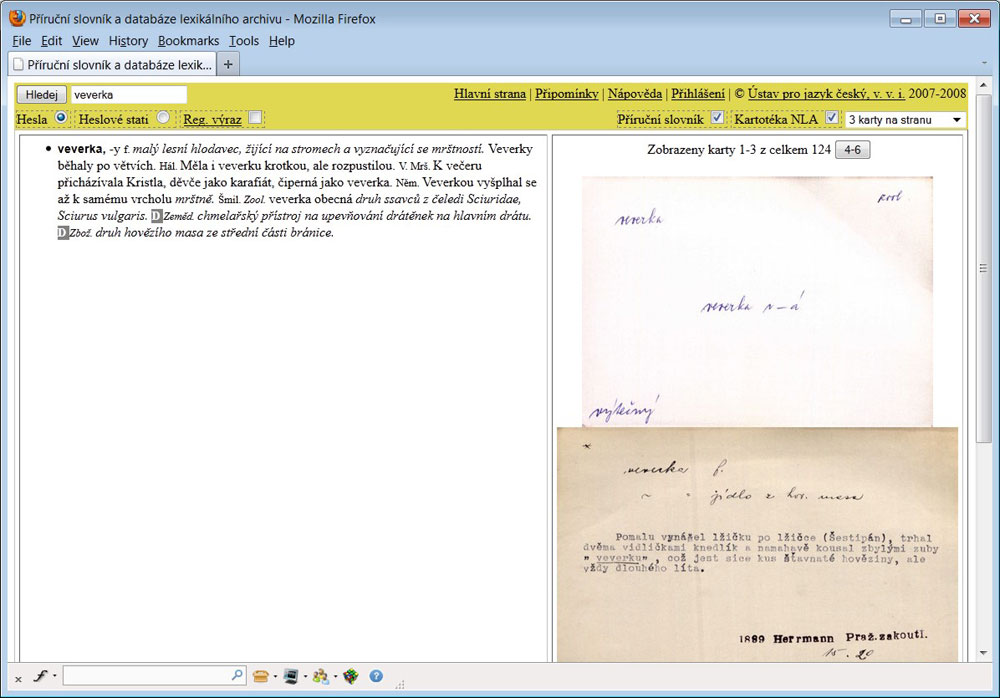 Klasická lexikografie – tvorba slovníků
1891 – Česká akademie věd a umění
1911 – Kancelář slovníku jazyka českého
započal sběr slovníkového materiálu 
excerpční lístky (próza, poezie, odborná literatura, publicistika)
z textů od r. 1770
Lístkový lexikální archiv
1911–1991 8 696 850 excerpt
v 2007 dokončeno skenování 
kartotéka https://psjc.ujc.cas.cz/
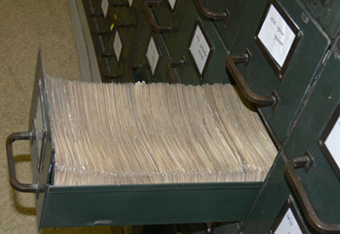 Slovníky – typologie
encyklopedické a jazykové
výkladové a překladové
diachronní a synchronní
preskriptivní/normativní a deskriptivní
retrográdní
frekvenční
tezaury
nářeční, frazeologické
Klasická lexikografie – tvorba slovníků
1935–1957 Příruční slovník jazyka českého (PSJČ)
v té době je k dispozici již 5 500 000 lístků
9 svazků,  250 000 hesel
1946 založen Ústav pro jazyk český
1958–1970 Slovník spisovného jazyka českého (SSJČ) 
4 svazky, přes 190 000 hesel
v r. 1989 v 8 svazcích
1978 Slovník spisovné češtiny pro školu a veřejnost (SSČ) – kodifikační 
téměr 50 000 slov
Klasická lexikografie – tvorba slovníků
excerpta – výběr heslových slov, uvádění příkladů použití (často beletrie)
psaní slovníku podle abecedy různými autory (nevyváženost)
slovníky pouze v tištěné podobě v několika vydáních
až SSČ vzniká v elektronické podobě
struktura slovníkového hesla je často nekonzistentní
Slovníkové heslo SSČ (1978)
zámek1, -mku  m 1. zařízení (ovládané klíčem) umožňující něco zamknout, zavřít: z. na  dveřích; patentní, visací, dozický z.; zavřít na z. ♦ (zavřít, být zavřen) na tři z-y, na pět, devět, desatero z-ů důkladně, nedobytně 2. jiné zařízení sloužící k uzavření, upevnění, spojení ap.: z. lovecké pušky; zámkový příd.: z-é pero; zámeček1, -čku m zdrob.
 
zámek2, -mku m rozlehlá výstavná budova, někdejší šlechtické sídlo: renesanční z.; z. Hluboká ♦ (stavět si) vzdušné, větrné z-y (dělat si) plané naděje; zámecký příd.: z-á věž; z. park; bývalí z-čtí páni; zámeček2, -čku m zdrob.
Počítačová lexikografie
využití počítačových nástrojů
využití elektronických zdrojů jazykových dat
tvorba a editace slovníků
webové formuláře
lexikografické stanice
jazyková data
korpusy, výběr heslových slov, příklady užití, frazeologie, sémantické informace
prohlížení slovníků
webová rozhraní
Počítačová lexikografie – typické rysy
možnost zpracovat velké množství dat
rychlost zpracování
orientace na užívání slov v reálném kontextu
multimediální slovníky
zachycení aktuálního stavu jazyka
je možná proměna struktury slovníkového hesla
vysoká konzistence
uživatelské rozhraní – GUI (Graphical User Interface)
XML – eXtensible Markup Language (rozšiřitelný značkovací jazyk) – zakódování slovníkového hesla
možné převody do dalších formátů (PDF, HTML)
multiplatformnost
terorismus[-iz-] (dř. též -ism), -mu m. (z lat.) způsob vlády vymáhající terorem poslušnost; hrůzovláda, krutovláda, despotismus: vojenský t.; nesnesitelný t.; demagogie a t.; přen. expr. to je t., nedejte si to líbit
<entry> 
  <hw> 
        <orth>terorismus</orth> 
  </hw> 
<senses> 
    <sense> 
      <def>způsob vlády vymáhající terorem poslušnost</def> 
      <def>hrůzovláda</def> 
      <def>krutovláda</def> 
      <def>despotismus</def> 
      <eg>vojenský terorismus</eg> 
  <eg>nesnesitelný terorismus</eg> 
   <eg>demagogie a terorismus</eg> 
    <usg type=style>přen.expr.</usg> 
           to je terorismus,  nedejte si to líbit 
      </eg> 
    </sense> 
  </senses> 
</entry>
Počítačová lexikografie
XML
počáteční a ukončovací značky
možnost zanořené struktury
DTD (Document Type Definition) – popis použitých značek
heslové slovo – headword – lemma 
lemma = základní tvar slova 
substantiva – nominativ singuláru (nom. sg.)
adjektiva – nominativ singuláru maskulina (nom. sg. masc.)
slovesa – infinitiv (inf.)
Současné slovníkové platformy
Elektronické slovníky a zdroje ÚJČ AV ČR
http://ujc.cas.cz/
LEXIKO – webové hnízdo ÚJČ AV ČR
 www.lexiko.ujc.cas.cz
https://lexiko.ujc.cas.cz/heslare/ (databáze heslářů)
DEB II (Dictionary Editor and Browser)
http://deb.fi.muni.cz
CZPJ FI MU Brno
Martin Povolný, Aleš Horák, Adam Rambousek
klient-server, servlety, webové rozhraní, XML
klienti – TeDi, DEBVisDic, DEBDict, DEBWrite, NESČ
LEXONOMY 
https://www.lexonomy.eu/